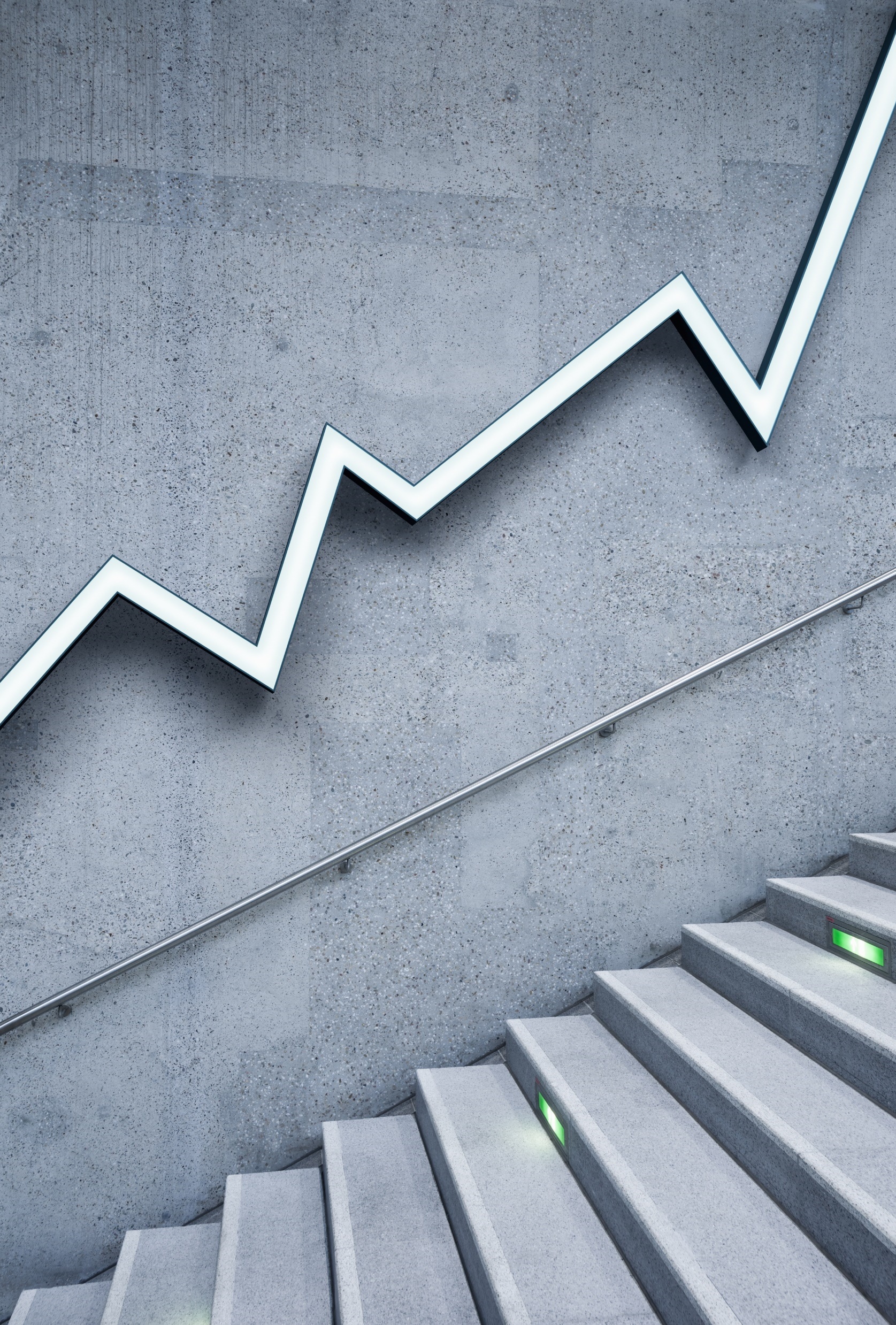 ‘Not business as usual’ – A Scottish perspective on Student Learning and Well-being in 2020
Lesley Kelly – University of Edinburgh
Julia Bohlmann – University of Glasgow
‘How can we advise students unless we are in touch with what’s happening with them? Study advice for troubled times, not business as usual. We need to be responsive.’
Scot-held conference delegate 22nd January 2021
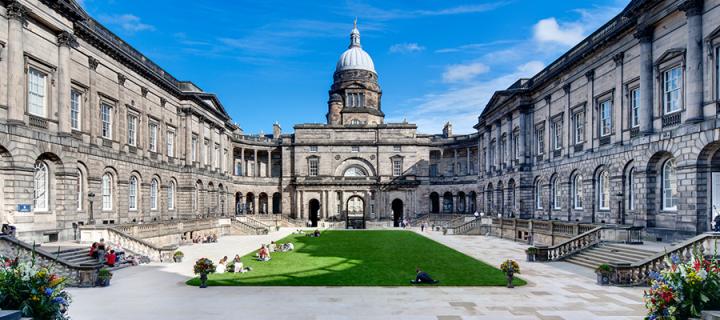 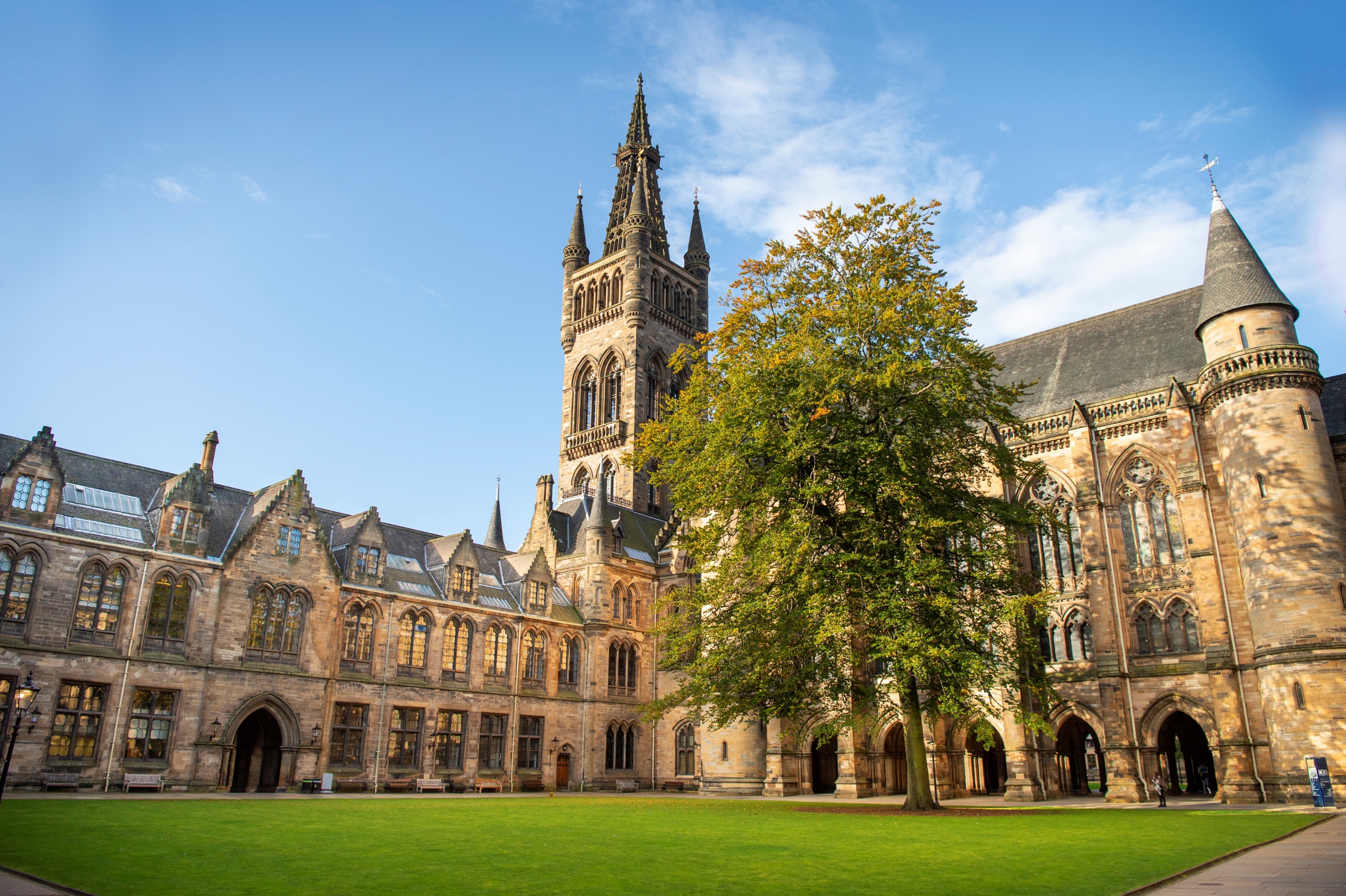 Learning Development in Scotland
Scotland’s HE sector distinct from those of the rest of the UK as Education devolved matter  Scottish Credit and Qualification Framework (SCQF)
19 higher education institutions: 15 universities, 1 Open University, 1 college of higher education, 1 art school, and 1 conservatoire
 Each of these institutions has a different approach to learning development as more or less centralised/embedded in the subjects
Example: University of Edinburgh has a central department for academic development combined with embedded writing support in some subjects while the University of Glasgow has a large centralised department which includes learning developers with subject focus
ScotHELD is the professional network for learning developers across Scottish Higher Education institutions
Hosts bi-annual conference
Provides peer mentoring and development opportunities
Is central voice of learning developers in Scotland
[Speaker Notes: This presentation reflects on student learning development throughout the Covid pandemic and beyond, presenting findings from our most recent conference in January when we invited delegates to discuss the challenges posed to student learning by the pandemic and how the profession has responded.]
Scottish Learning Development during troubled times
How did Scottish learning developers approach the issue of student well-being during the pandemic?

How has learning development changed as a result of the pandemic?
Learning Development and student well-being – a reflection on 2020
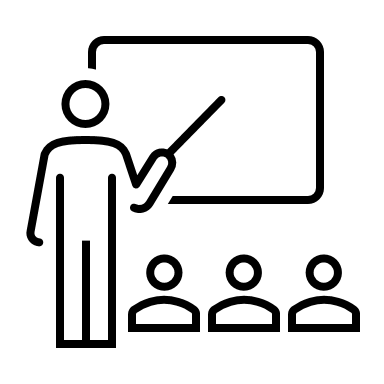 Why we should be concerned with student well-being


What we did to alleviate stress and support students’ transition to online learning
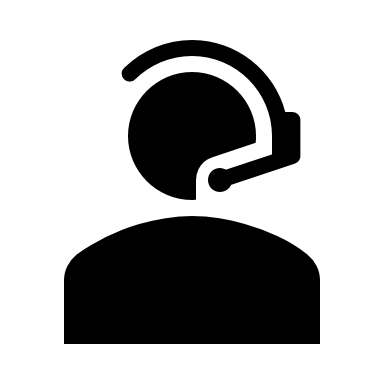 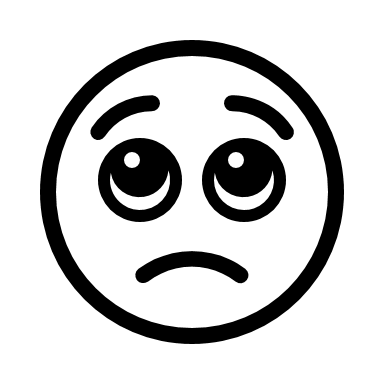 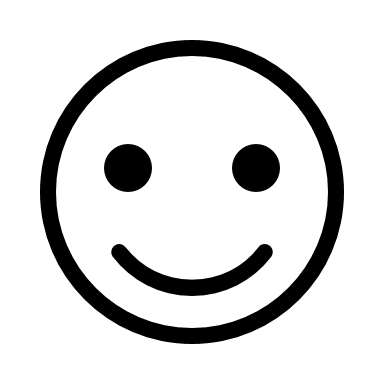 1.‘Student distress is palpable’
When students came to see us in 2020 to talk about their academic work, they often spoke about their well-being or lack thereof. Students reported:
- increased anxiety
- lower confidence in academic work
- usual challenges they dealt with were amplified
- feelings of disengagement and isolation

Reasons:
- impact of the pandemic
- unchecked perfectionism due to isolation
- expectations of a smooth transition to online learning – the student as ‘learning machine’
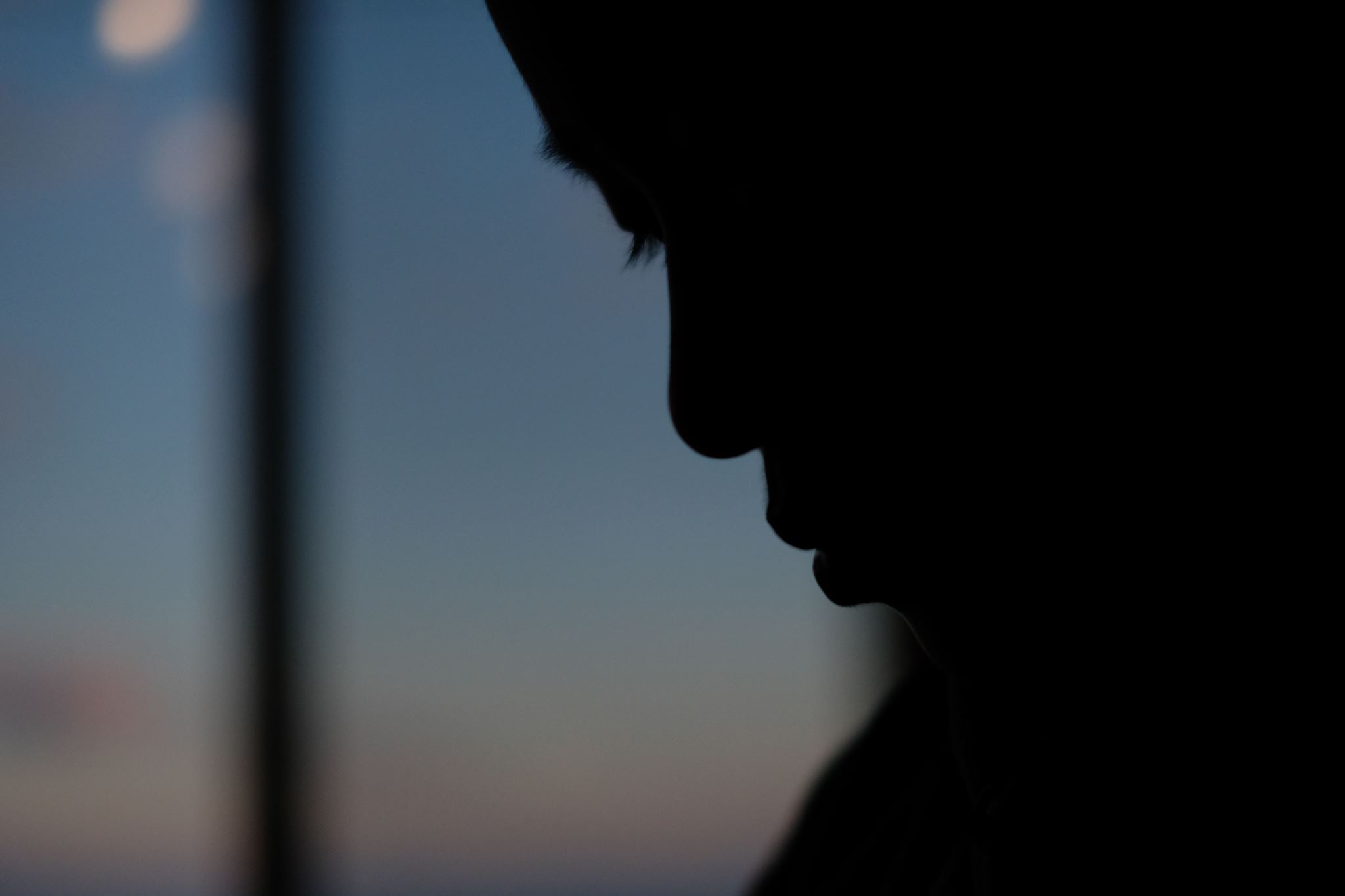 2. The missing campus community
Yes, really missing the peer-interaction and support. Just the informal, 'how are you doing this or that?'
Students are also missing those small informal opportunities to check in with each other - and calibrate how they’re doing and how much. They’re overworking and not approaching peers for advice as they don’t get day to day opportunities to do that built in.
They are feeling isolated and they don't have the ability to just chat informally.
I think students are suffering from not being able to have those 5 minute chats with lecturers at the end of classes. Seems a small thing but creates exponential anxiety!
There was no one to discuss healthy working patterns with  online.
3. The perils and pearls of technology
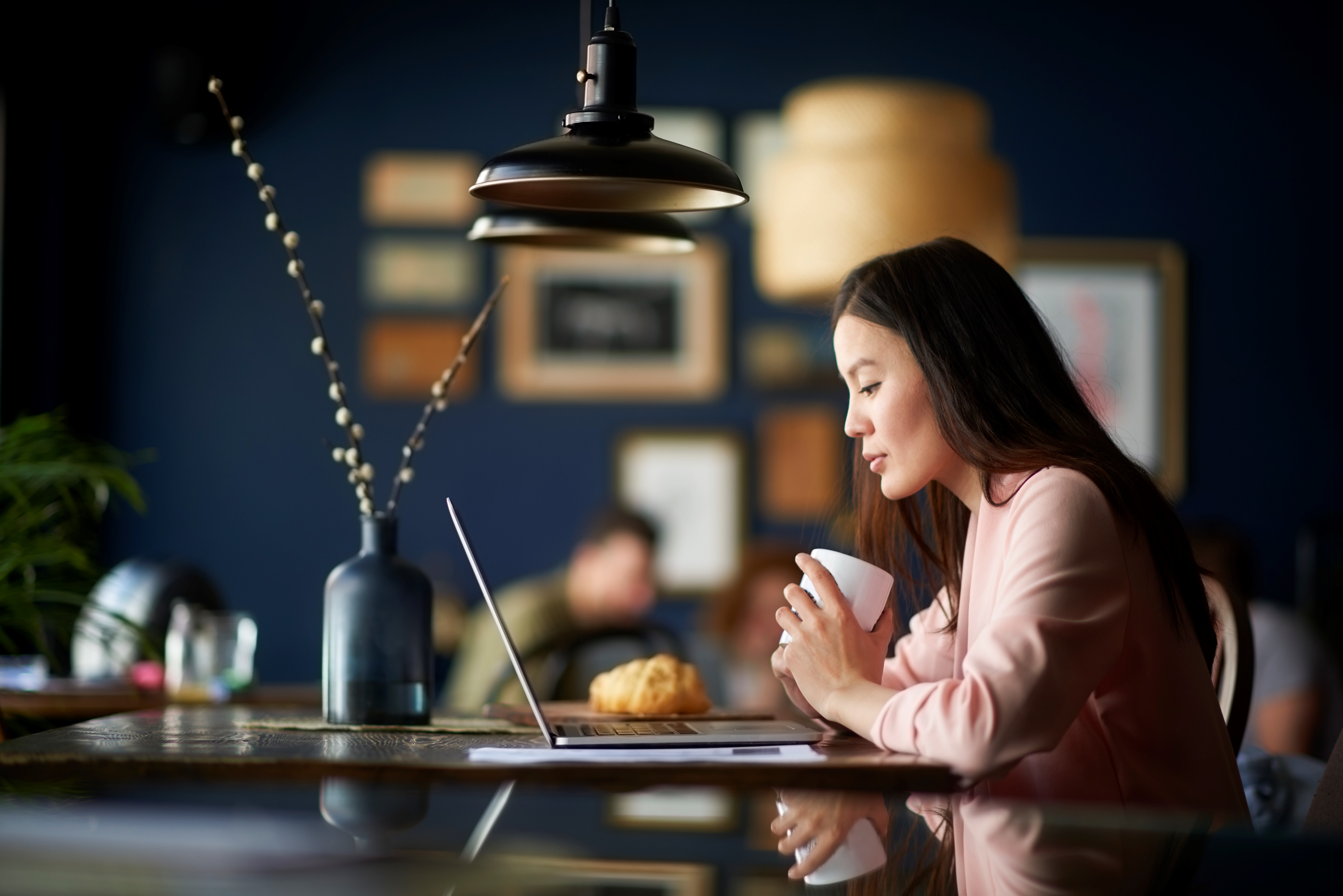 Not being able to face yet another zoom meeting as video calls can be exhausting and cause anxiety and stress:
‘…leaving the session the moment you open breakout rooms.’
Online communication felt as more impersonal, so doesn’t deliver on human need for socialising – at least not fully: 
‘Online culture is monocultural. The lessons/concepts may vary, but the embodied experience, the theatre of it, does not. It’s just this hunching over the device, this clicking, typing if we’re lucky!’
Technology can also have a liberating effect: 
‘There may also be a disinhibition effect from communicating at a distance - some students are also opening up more than they would if we were in the same room.’
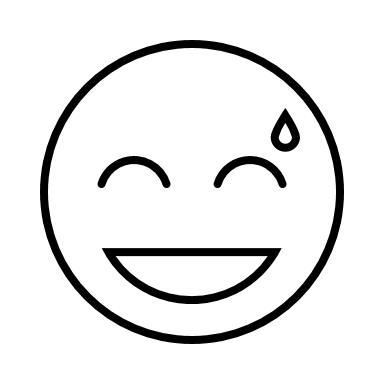 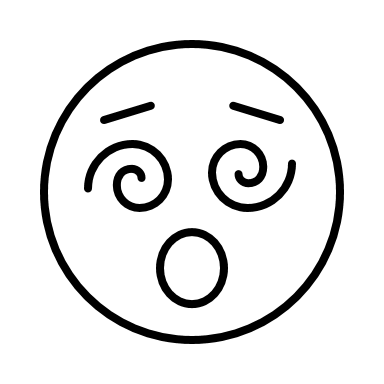 4. What we did to respond
Learning developers occupy a specific space within the university and are often seen as safe figures by students. With that come responsibilities and opportunities to respond to student well-being in a unique way.
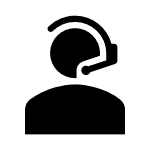 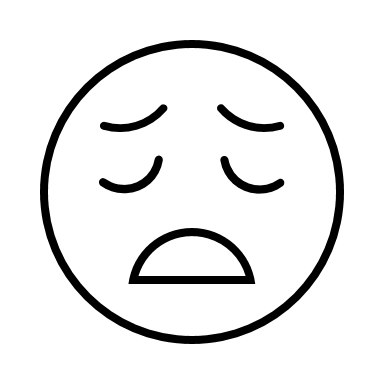 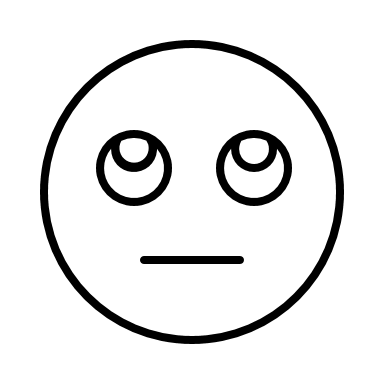 [Speaker Notes: The specific role of LDs – off course – safe
Listening
Normalising ‘failure’
Writing as social practice
SLIDE NOT FINISHED YET
-PAL – facilitating peer assisted learning
-Podcasts – building an online community
-sticking around at end of lectures – being approachable
-working with Counselling - cross-service collaborations]
Learning Development post-pandemic
What have we learnt over the past year? 
What will we do differently post-pandemic?
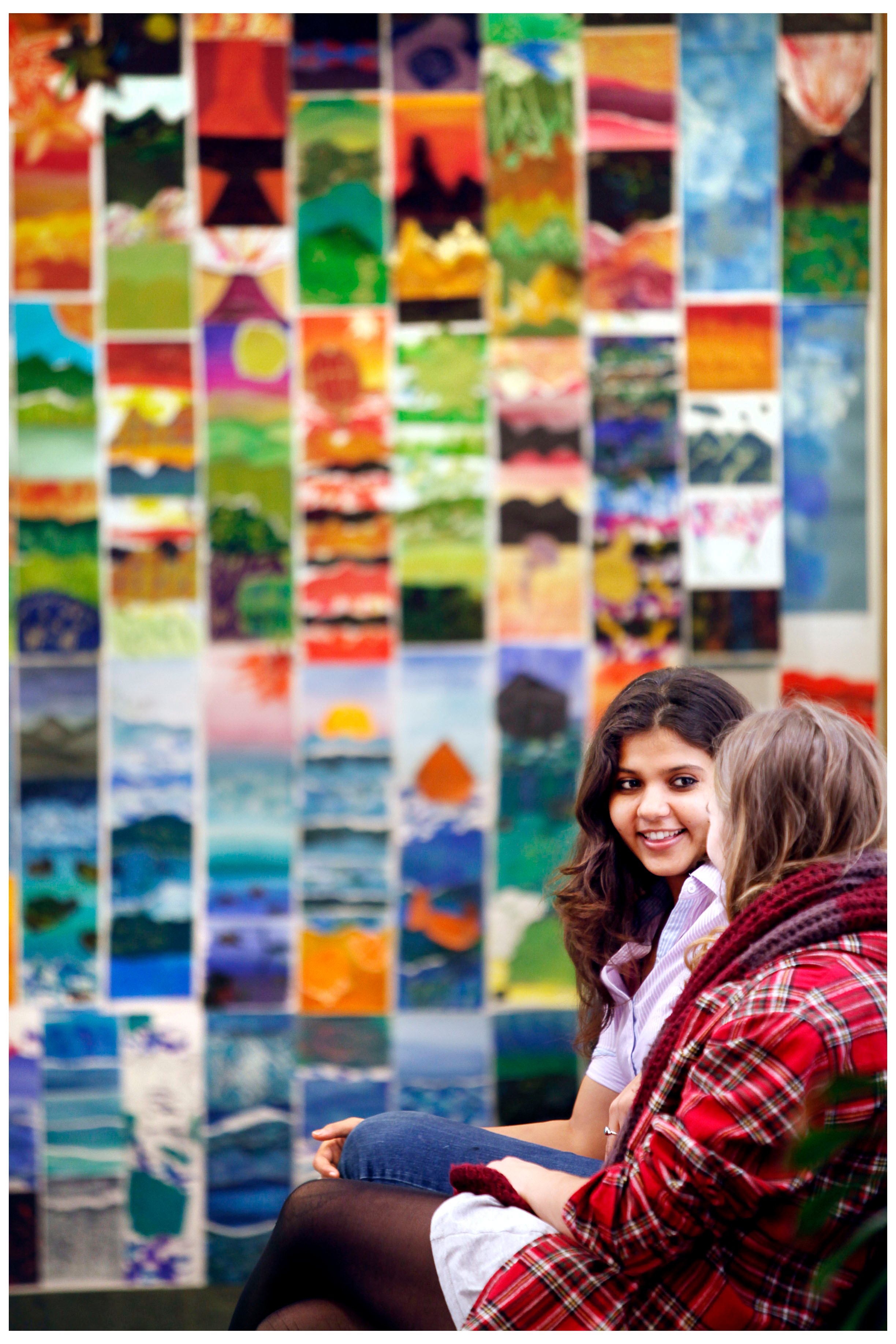 1. We can adapt
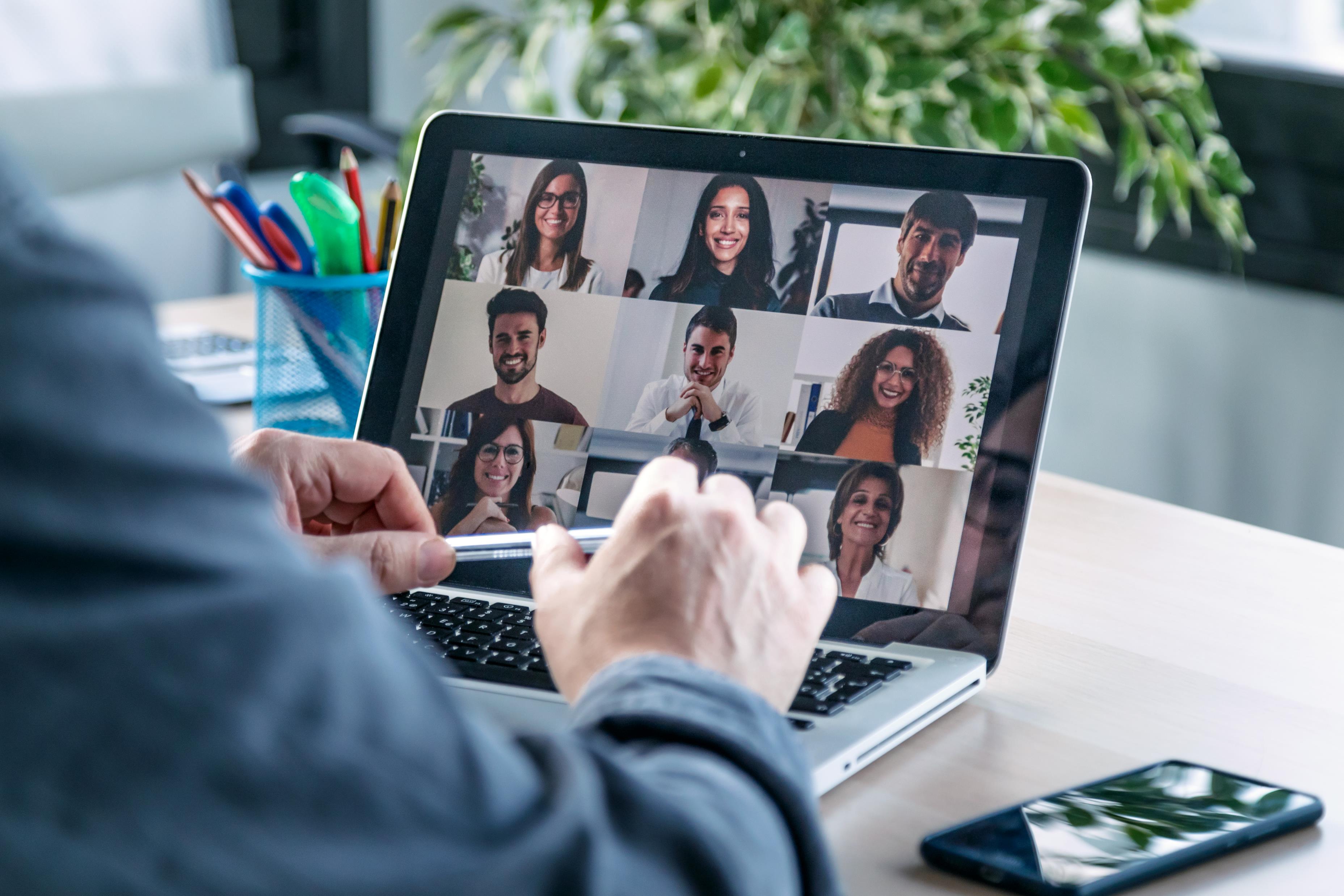 'Virtual' learning development – teaching/ workshops and one to one support for students

'I think we've proved that most of our provision can be adapted for online learning'
'I’m a convert on online 1-2-1s...Used to be dubious, but they work. Some things are harder, but somethings are as good, different or better'
'The sense of a journey for us as a team, and what we can offer our students, has been amazing - we blazed totally new trails and I hope we can build on them in the future'
2. We've extended our reach
Improved accessibility for students? More students attending, reduction in 'no shows'
'Yes - to extended reach! Our online central workshops are getting more attendance than in person'
'We’re the same with reach - we’ve had far, far greater numbers than we could ever have managed before (and we no longer have to worry about over-filling lecture halls/seminar rooms!) '
'Attendance in online 1 to 1s is very high'
Not just about numbers:
'We’ve been made aware that students find our base in the university library a bit intimidating. We’ve seen different students in 1-2-1s of late, who might not have felt comfortable '
'I think the mixture of live and recorded provision is something that's allowed students to engage with us in far greater numbers.'
'Our team has become more visible across the university'
3. We won't return to how things were before
'Moving on-line has extended our reach - we will still be offering virtual workshops and tutorials. It has been a great success'
'We only used to offer face to face tutorials, but we will carry on offering email and Teams/Skype tutorials '
'I think there will be no way back (nor should there) from online 1-1s and workshops. I think we'll offer the choice for all of it between in-person and online in the future '
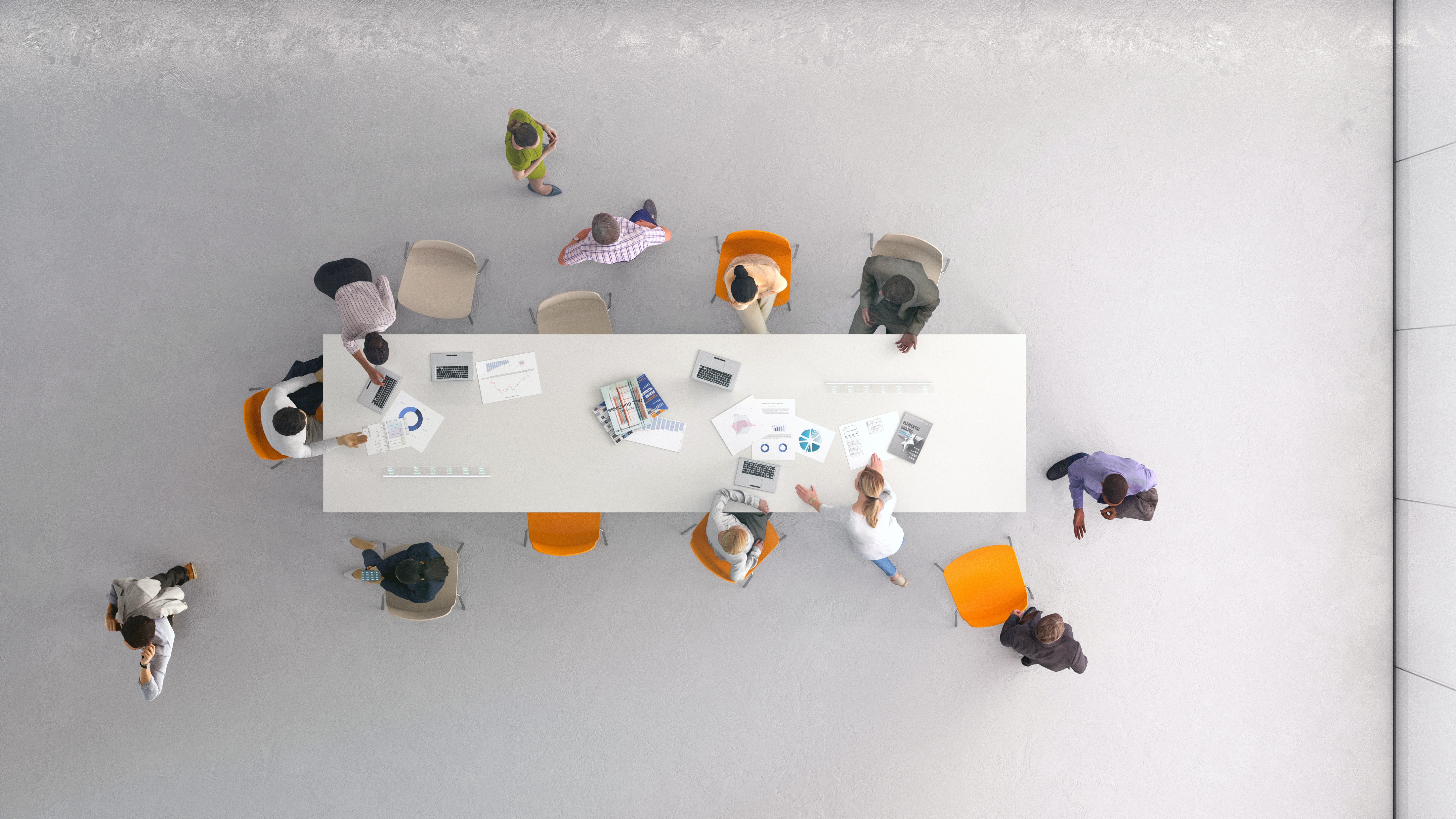 4. Improved pedagogy
Thinking carefully about our practice, planning for online/hybrid, not 'business as usual'

'Online means that you have to think very hard about your pedagogy (or just slide into behaviourist delivery, but for me it’s made me be very thoughtful) '
'Also have to be really on-point when teaching online - waffle doesn't transfer well! Also group activities take longer to scaffold and manage. All helps make me think carefully about what I do. '
'We’ve finally had the time to do resource development, which will be the base of a great flipped model later down the line'
Concluding thoughts
2020 hit students hard 
Transition to online learning not smooth but a long overdue development 
Increased student engagement with learning developers
Increased efforts to listen, reassure, create online communities, facilitate peer feedback, collaborate with counselling and other services
Increased awareness of pedagogical approaches to online learning and teaching
Training and ambition to build on this development in a post-pandemic world
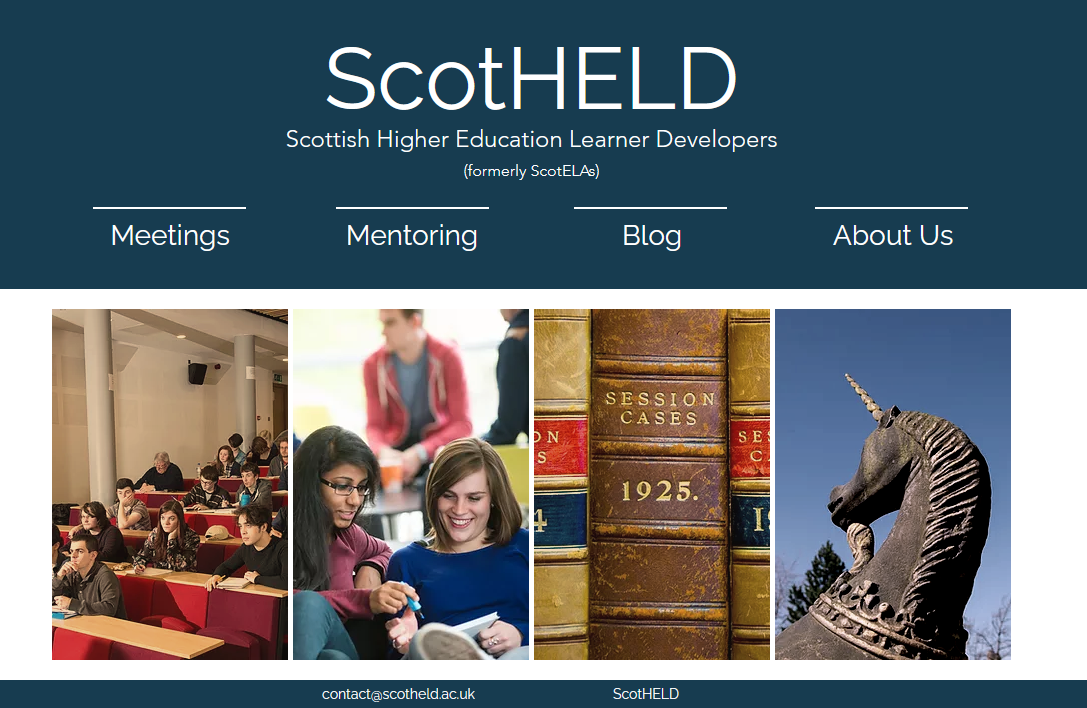